My Smear Test Story
My name is: …………………….........

I am …………………………years old
1
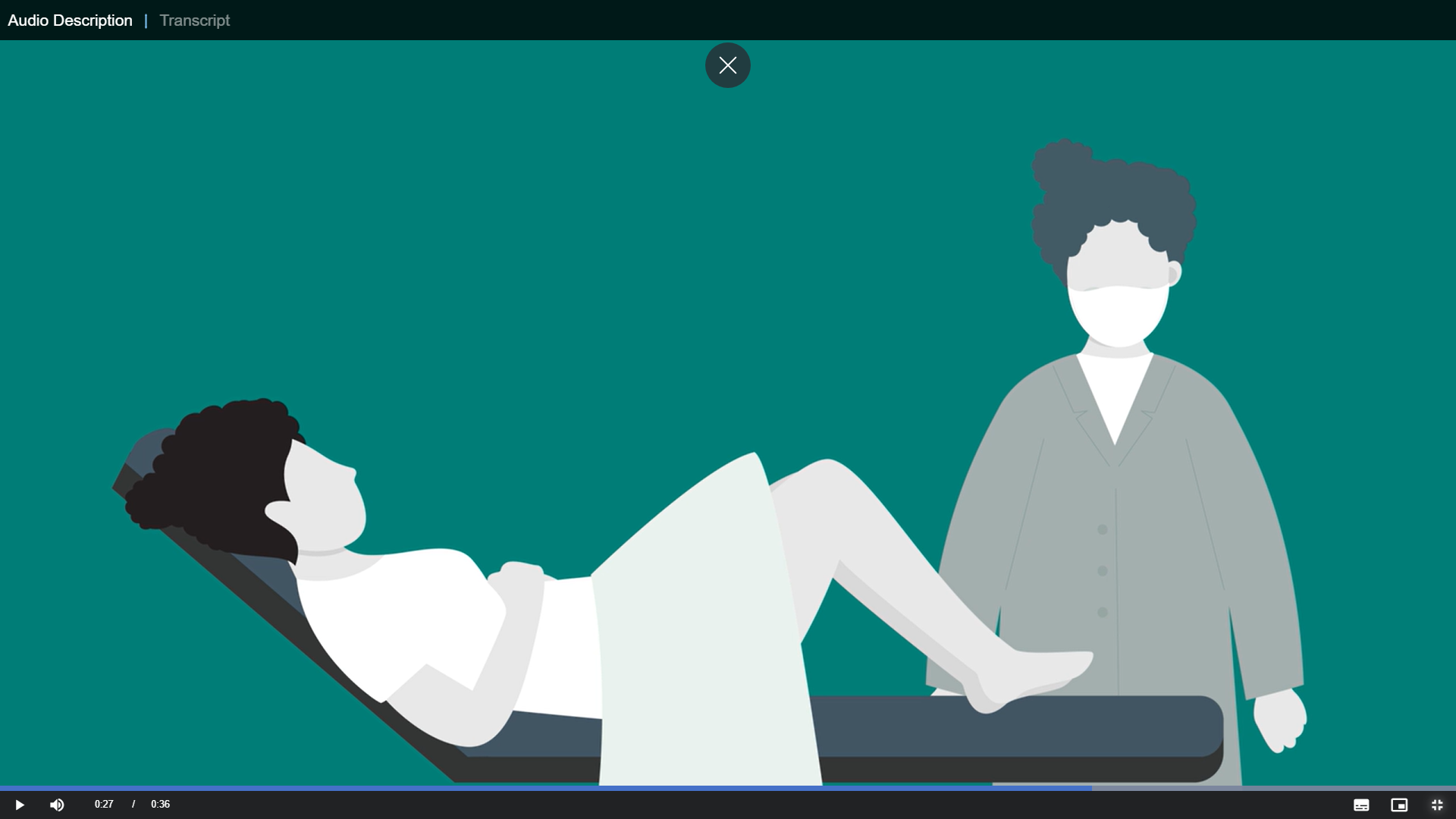 I am between 25 and 64 years old, so it is time to go to the doctor to have my smear test.
2
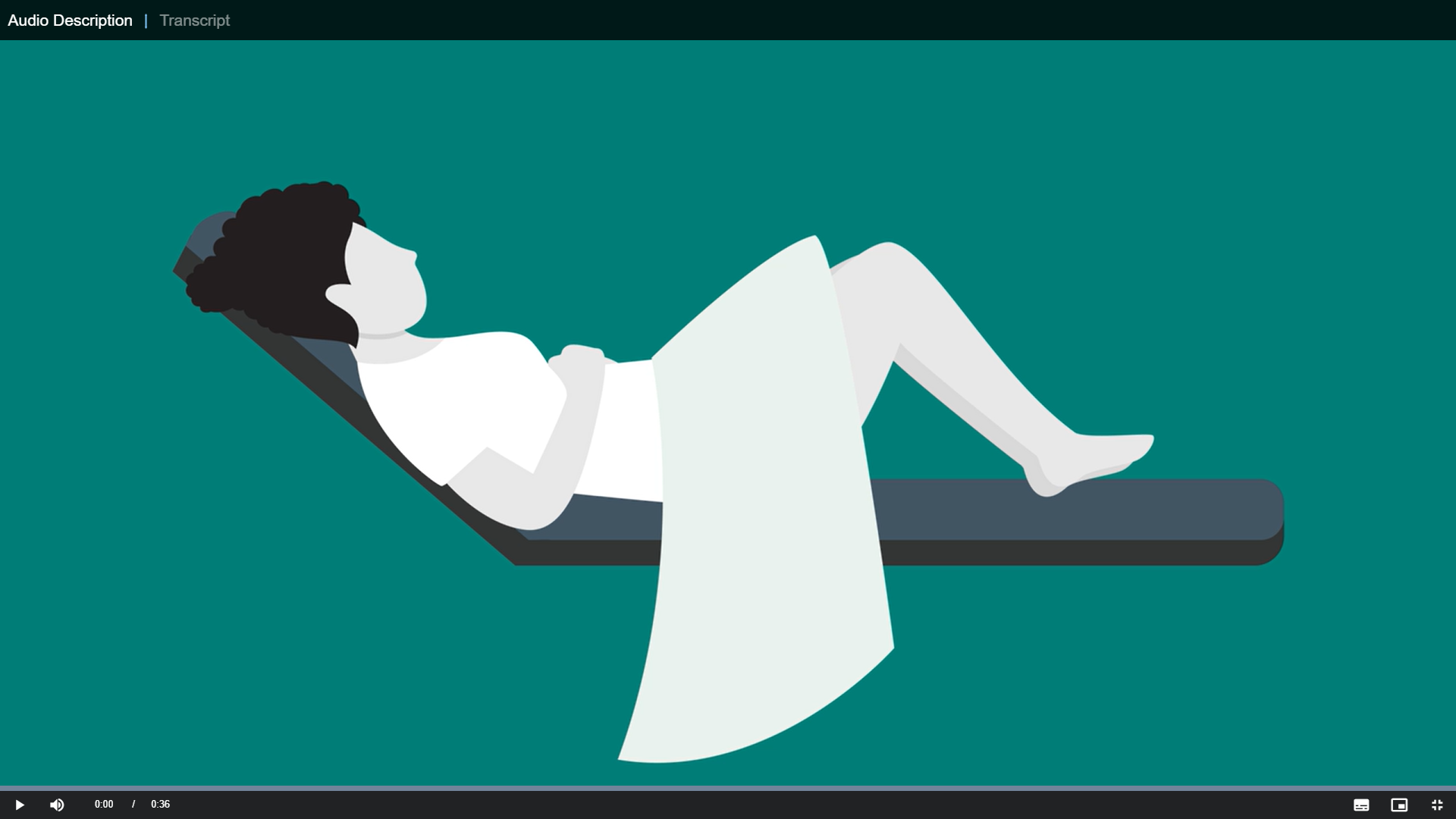 The test happens inside my vagina.
3
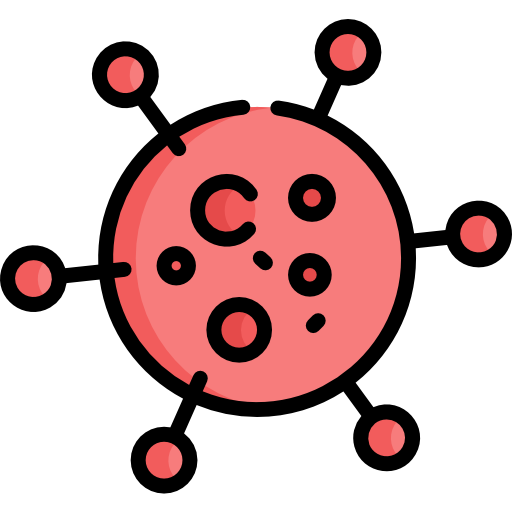 The test checks that I won’t develop cancer.
My Smear Test Story
4
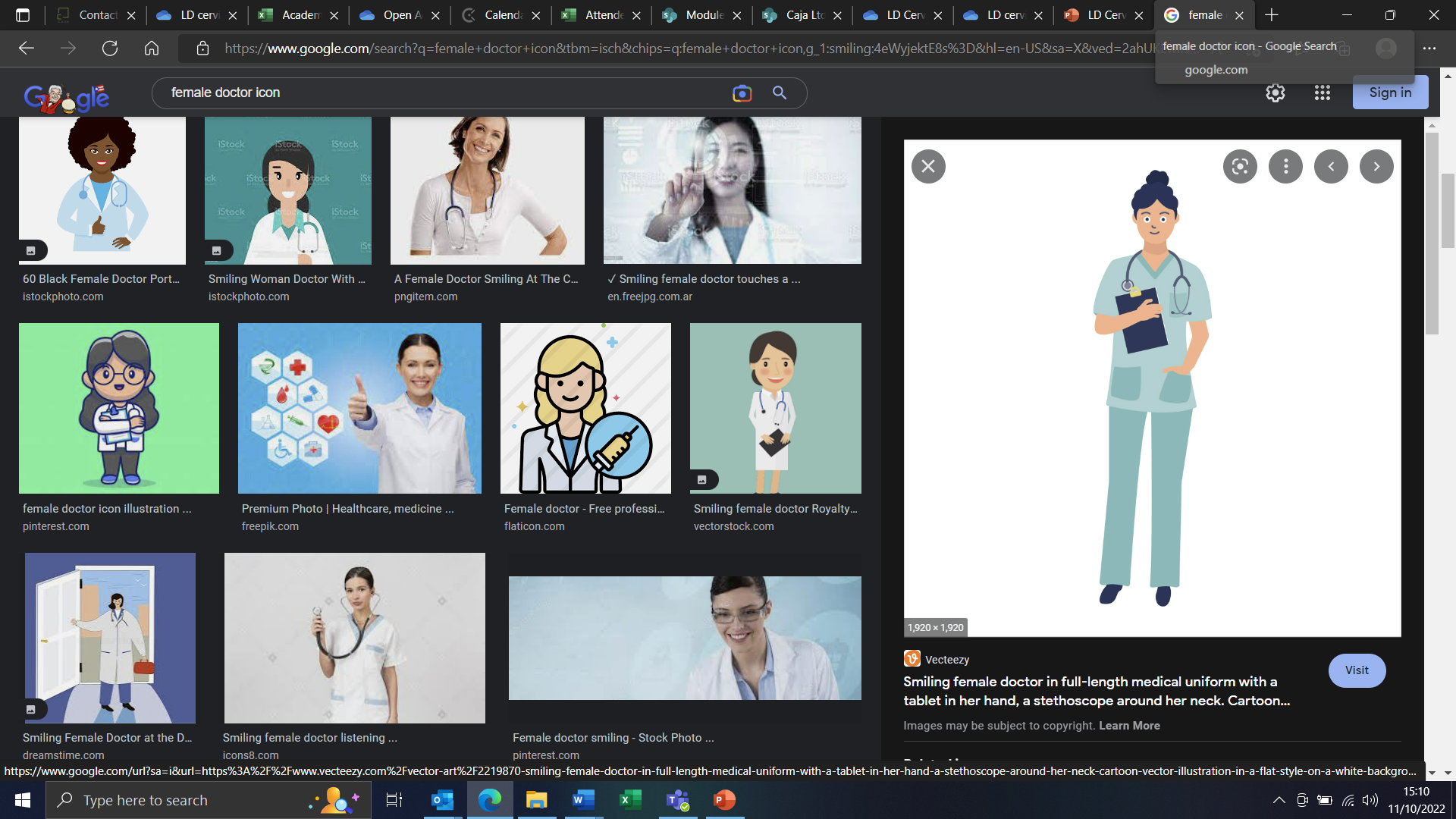 My test will be with a female doctor
5
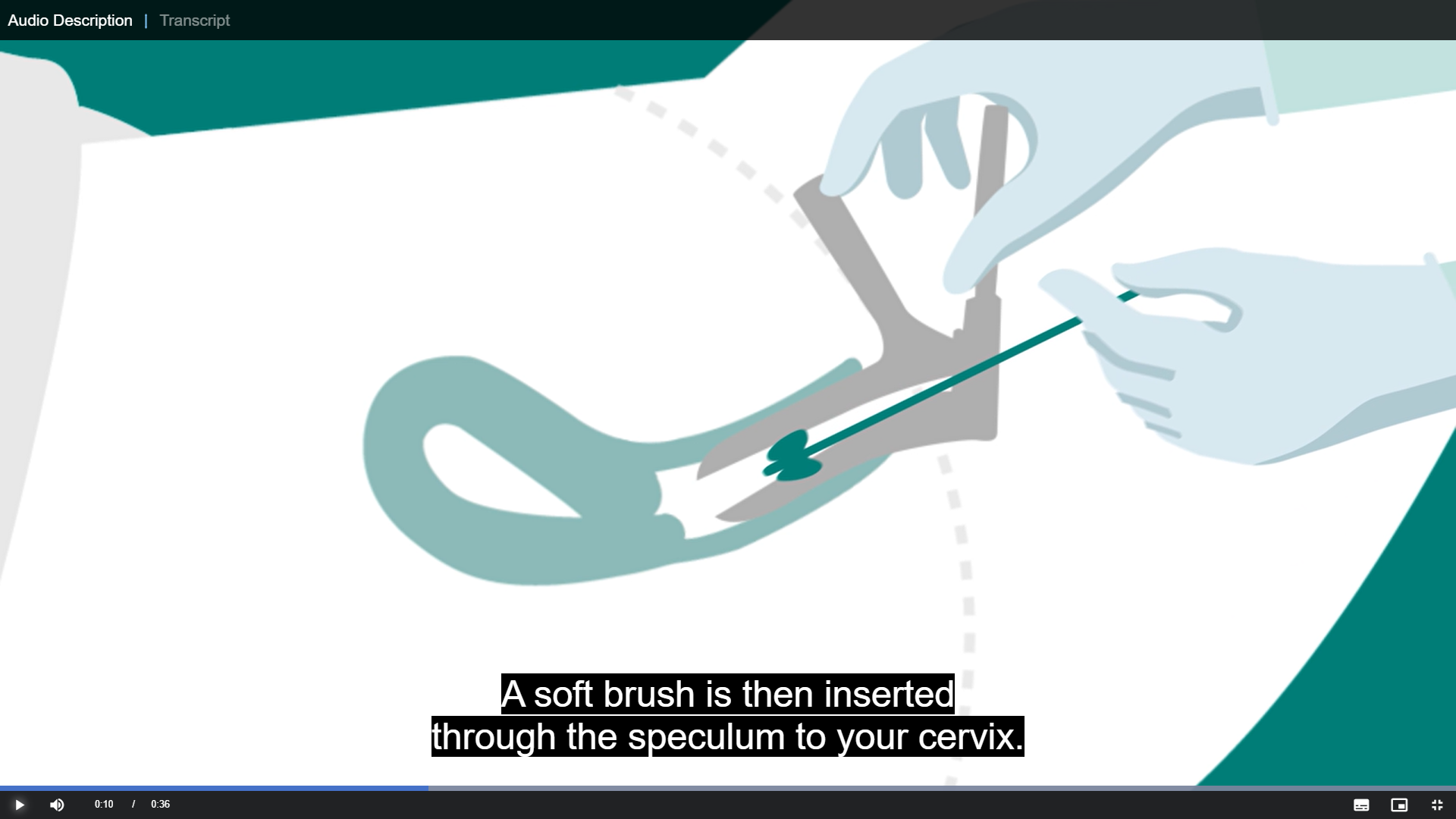 A soft brush will go into my vagina to collect a sample.
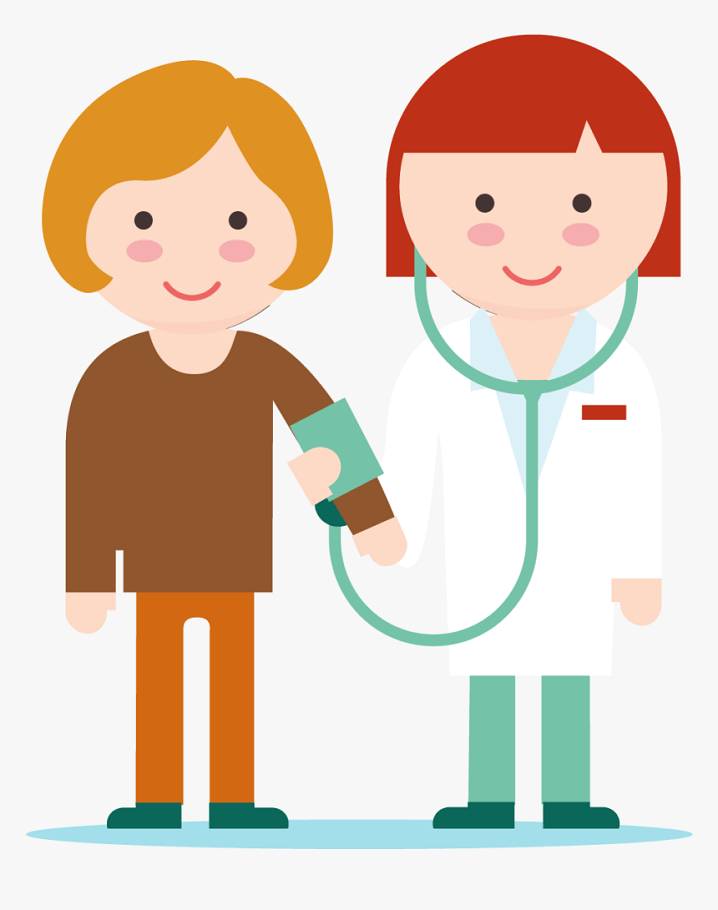 6
Most test result are normal and healthy!
My Smear Test Story
7
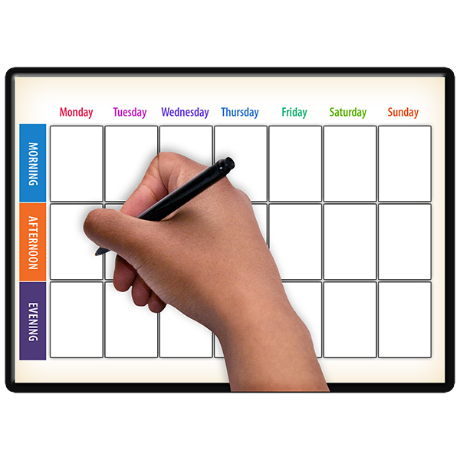 My doctor gives me a date and a time for my test.
8
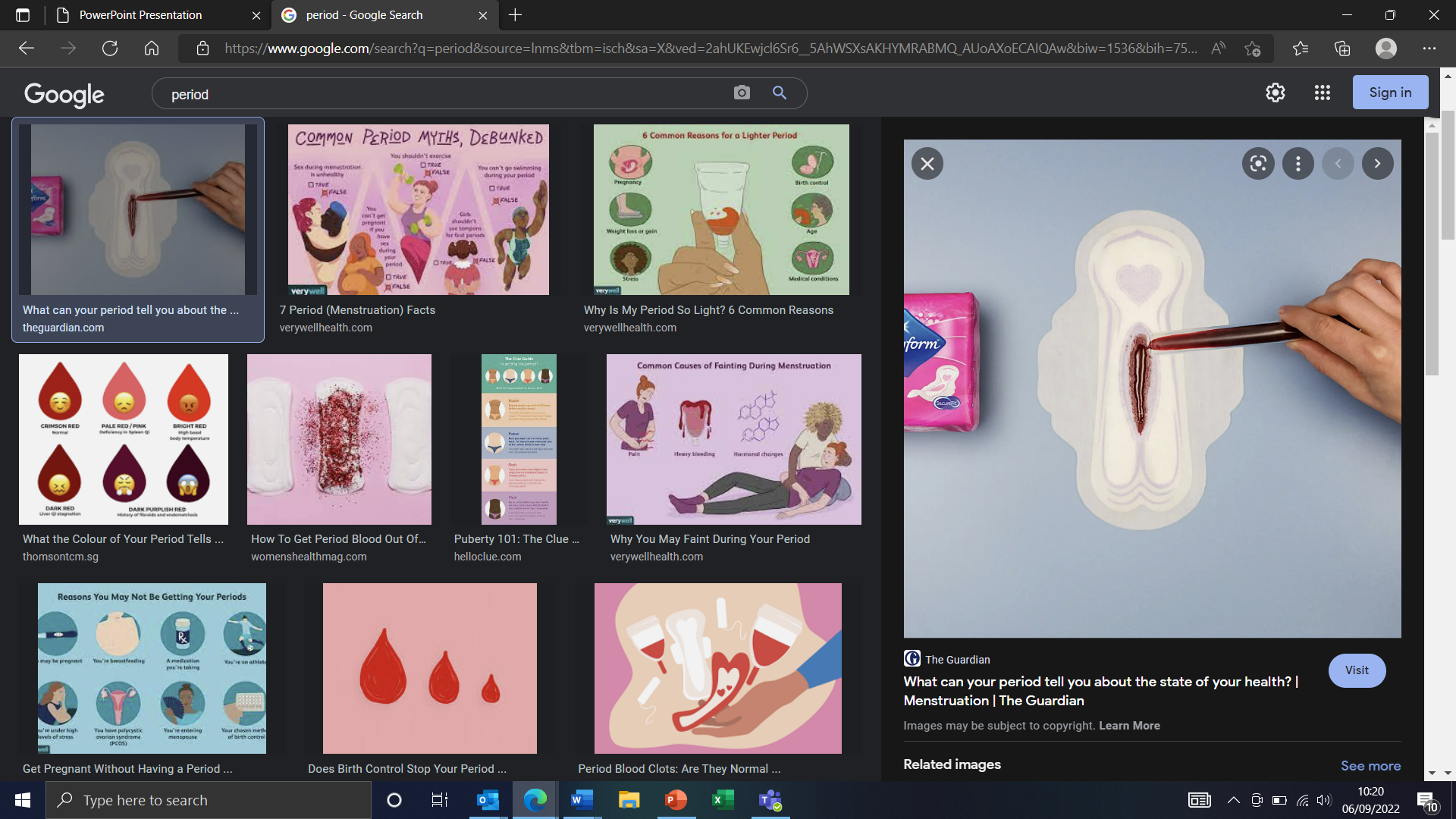 I make sure I am not on my period.
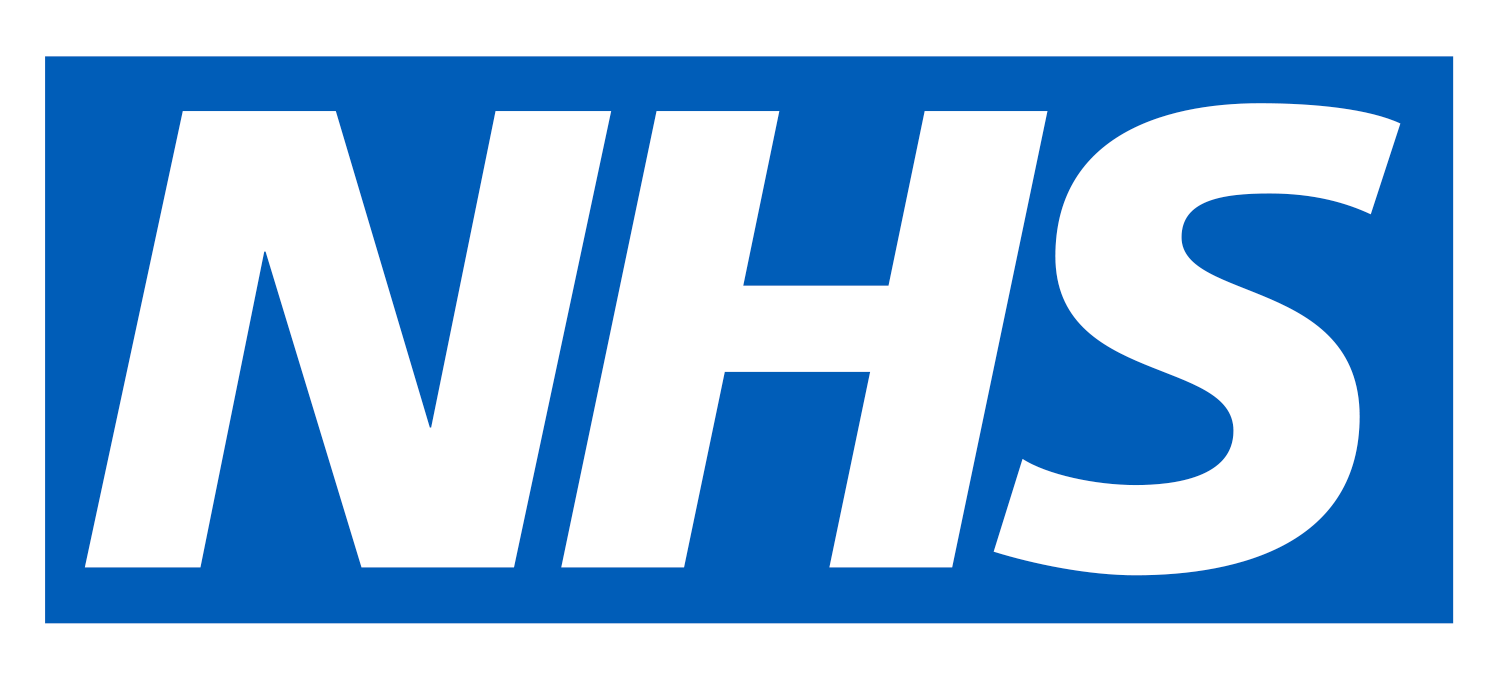 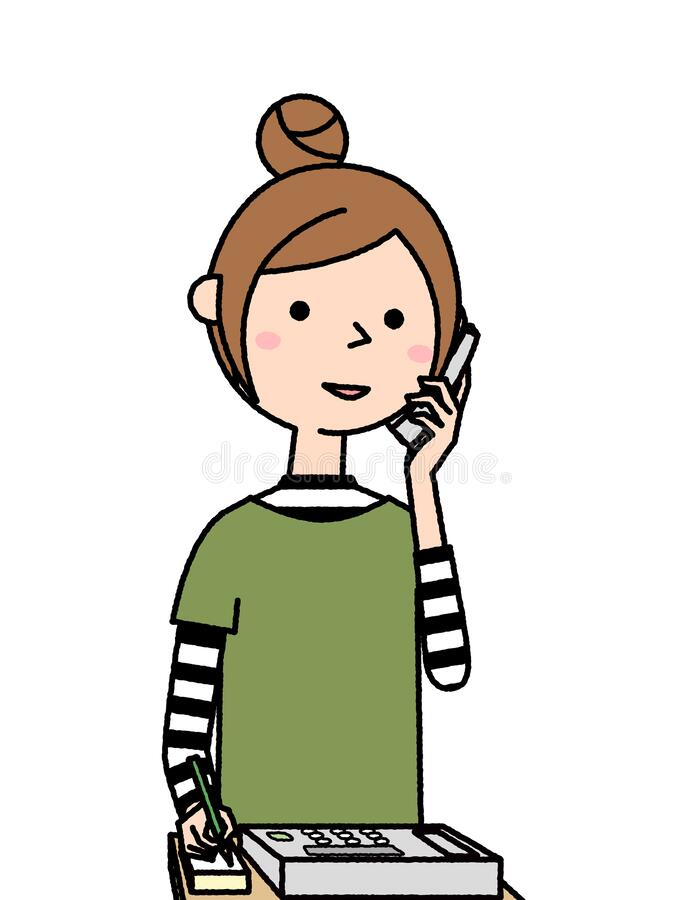 9
I can call the doctor to change the appointment.
[Contact number]
My Smear Test Story
10
10
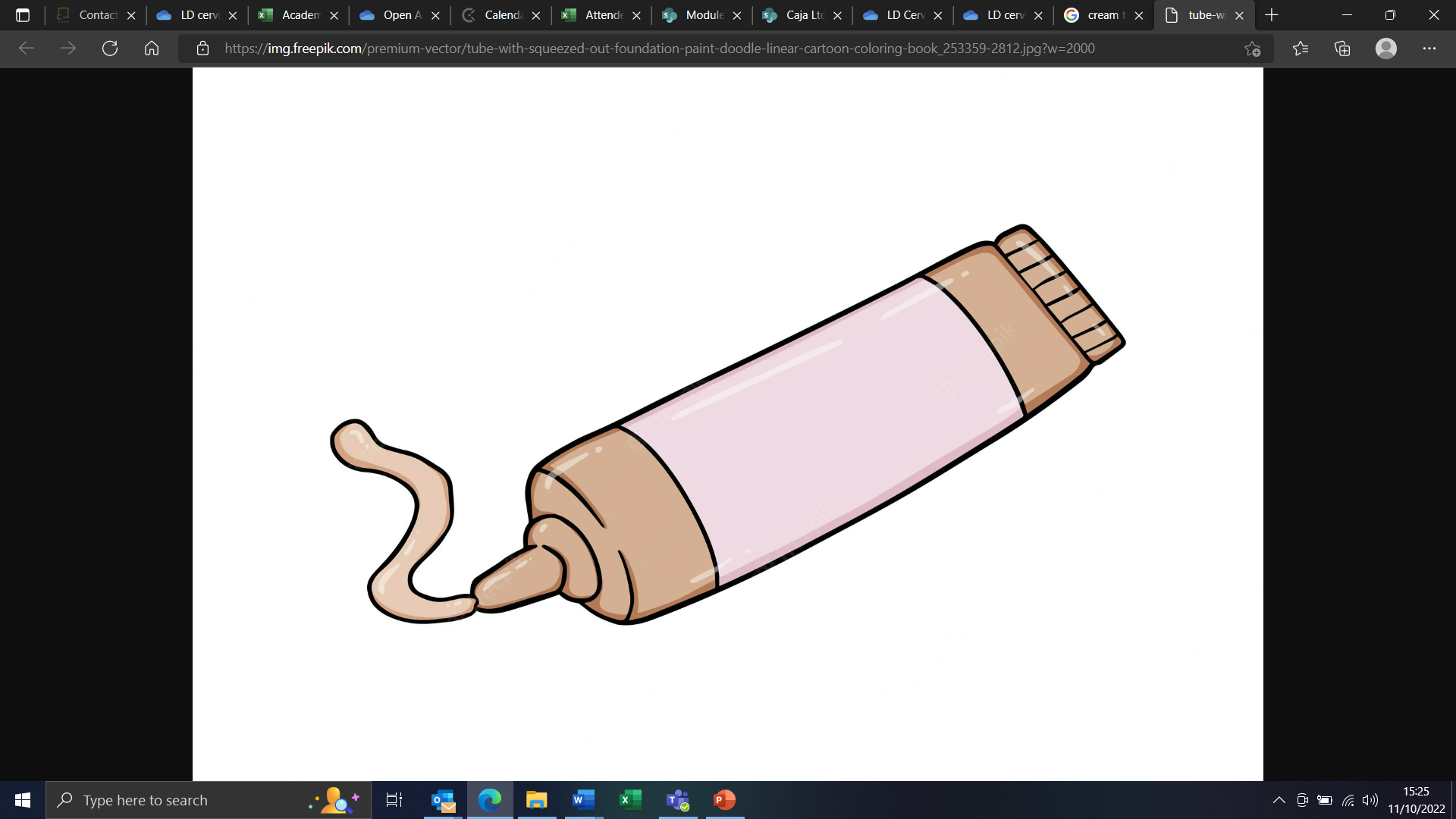 I make sure I do not use any creams on my vagina in the 2 days before my test.
11
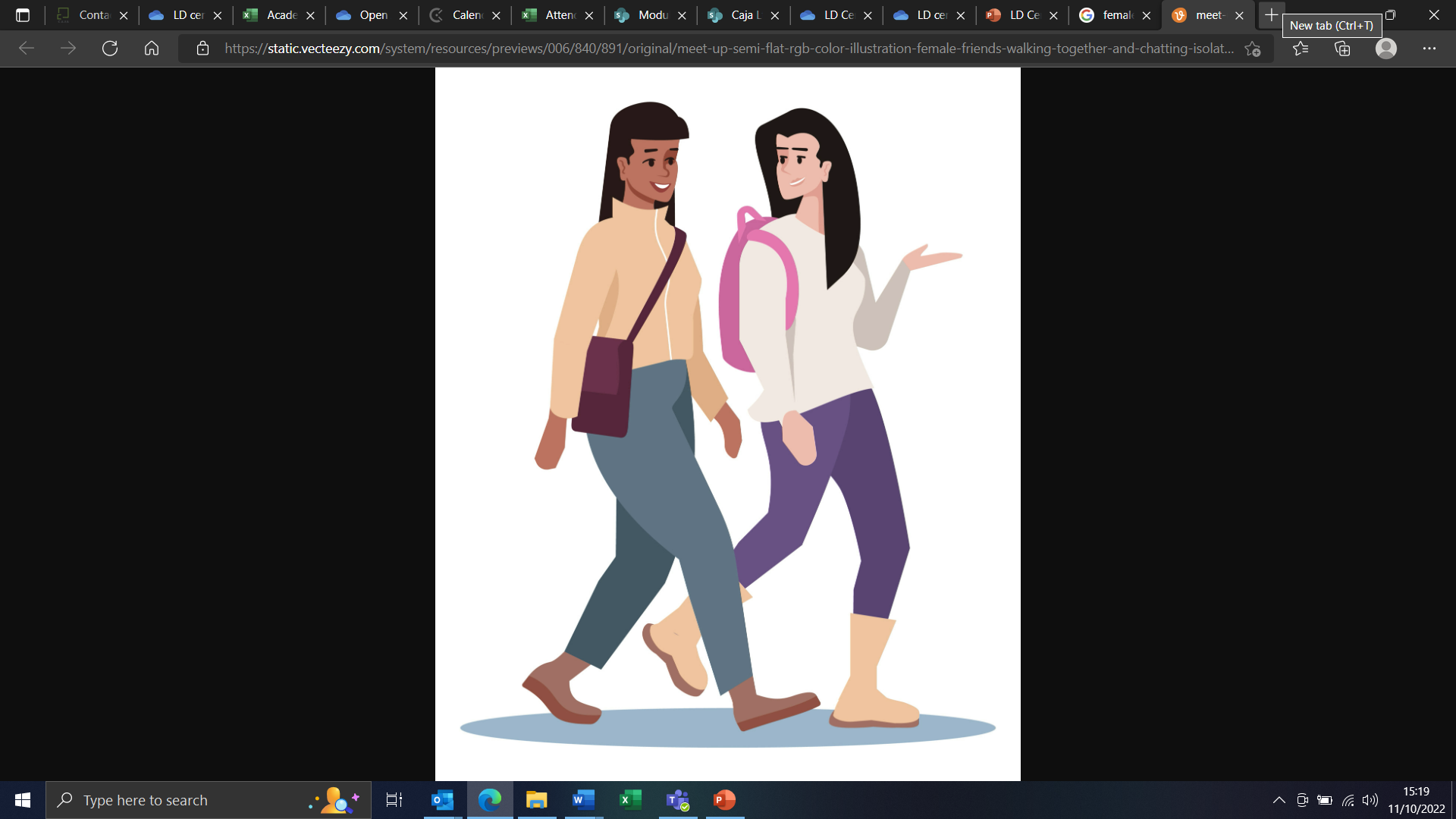 I can bring a relative, carer or friend.
12
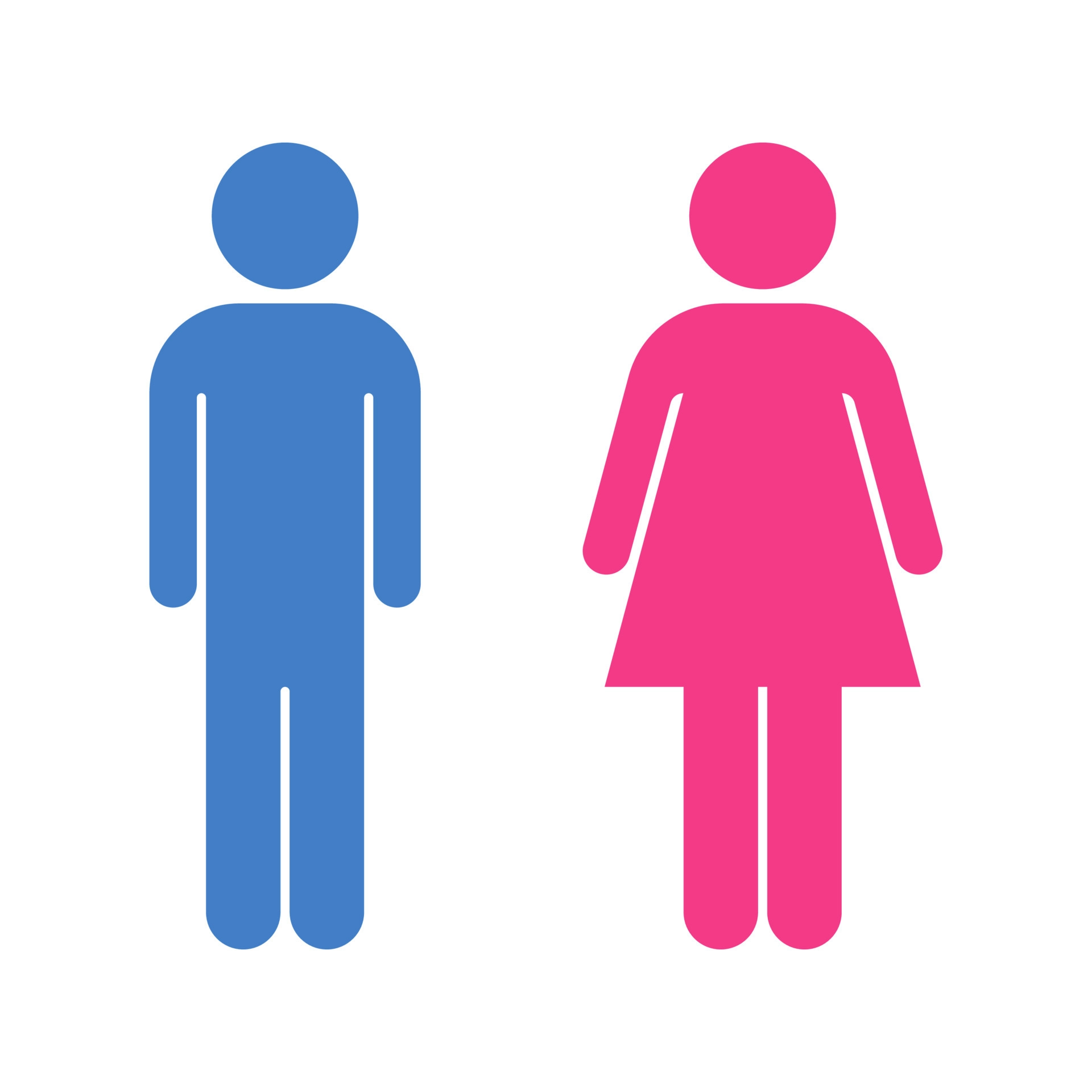 To make the test easy, I wear a dress or a skirt. 
I may see a spot of blood after my test, but this is perfectly normal.
My Smear Test Story
The test is very safe.

We recommend that you get tested, it could save your life
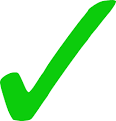 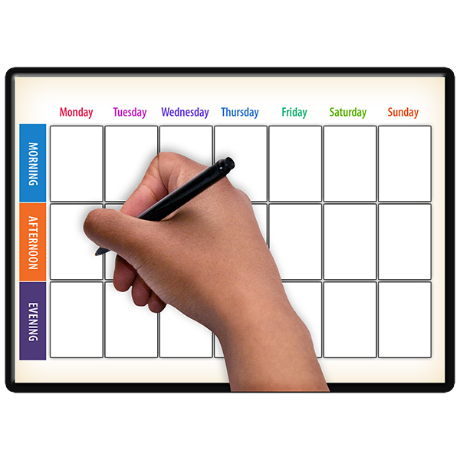 My test will be:

Date ………………………

Time ………………………
If I Need Help
If I need help to find my doctor or change my appointment, I can call the disability team: 
[number]
If I Want More Information
I can ask the disability team to send me a text with links to a longer Easy Read leaflet or a video I can watch that tells me more about the smear test.